Зачетная работа по курсу:«Православная педагогика»2019-2020 уч. год
Тема: «Православное воспитание в семье»

                                             выполнили: воспитатель Ткачева Л.В.
                                                              тьютор: Топорова Е.А.
 
ЧДОУ «Православный детский сад «Рождественский»
корпус №3
Целевая аудитория
Родители
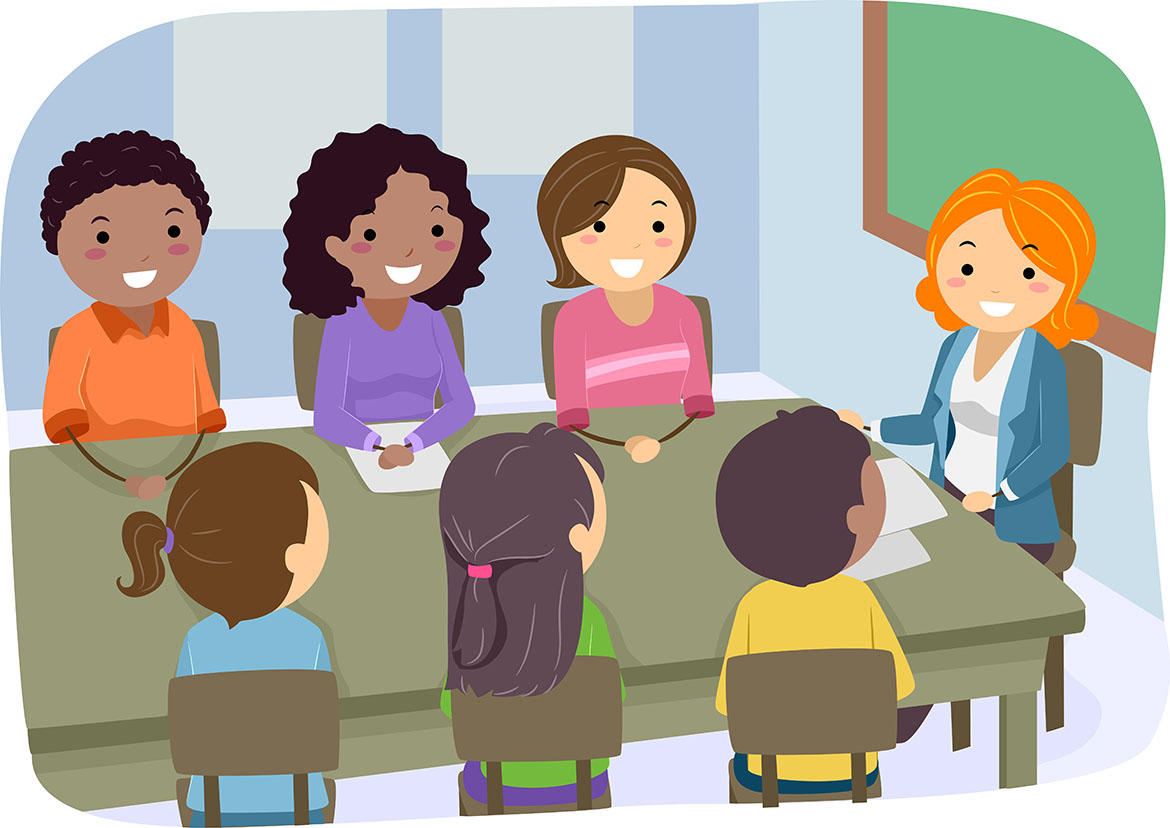 Содержание:
Понятие СЕМЬЯ
Функции семьи
Семейные отношения
Духовная модель православной семьи
Христианские понятия
Семейные ценности
Воспитание в семье
Заповеди семьи
Традиции православной семьи
Напутствие
«Родителям следует думать не о том, как бы сделать детей богатыми серебром и золотом, а о том, как бы они стали всех богаче благочестием, мудростью и стяжанием добродетели».
                          Святитель Иоанн Златоуст
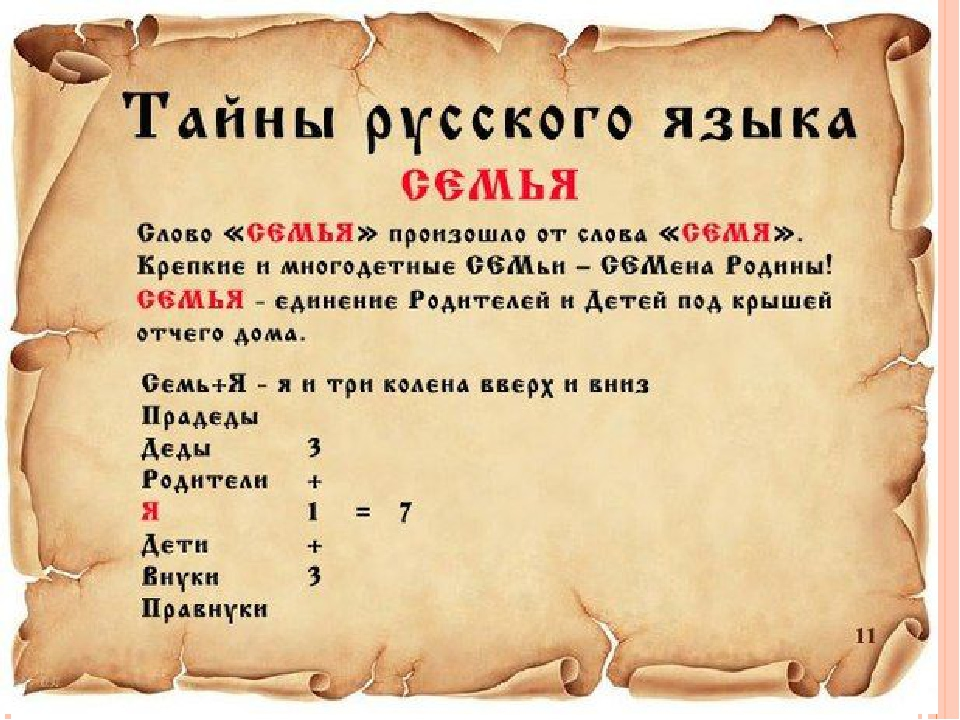 Поучения о семье
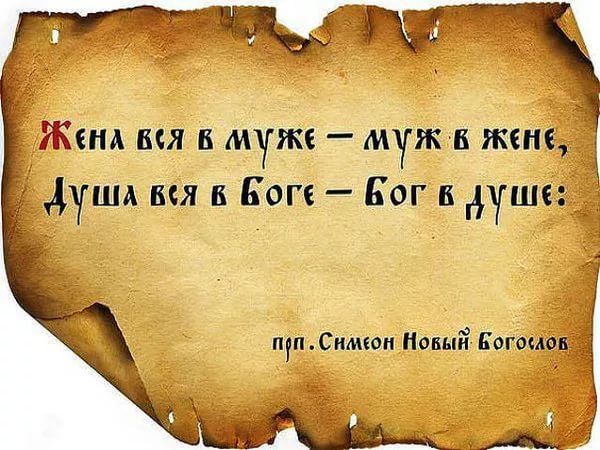 Понятие СЕМЬЯ
Семья́ — социальный институт, базовая ячейка общества.
Семья принадлежит к важнейшим общественным ценностям
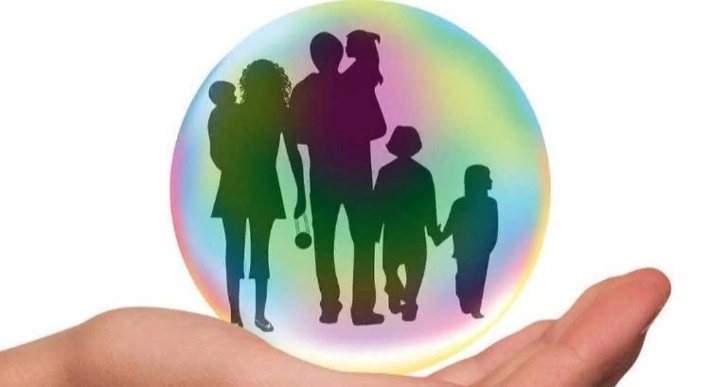 Функции семьи
1. Обеспечивает продолжение человеческого рода.
2. Берет на себя воспитание детей.
3. Удовлетворяет потребности человека в любви и взаимопомощи.
4. Играет важную роль в организации домашнего хозяйства, ведения семейного бюджета.
5. Выполняя эти функции, семья придает устойчивость и стабильность обществу.
Семейные отношения
- супружеские отношения,
- отношения родители - дети, 
- отношения с родственниками
Семья – это малая церковь
Семья в православном понимании это домашняя церковь. В ней начинается воспитание будущего поколения, закладываются основы мироощущения подрастающих детей.
То, что они получают в семье, они пронесут через свою последующую жизнь...
Венчание – так в православии называется вступление в брак
Духовная модель православной семьи
Глава семьи – Бог.
Муж отвечает за семью, является молитвенником и тружеником.
Жена подчиняется мужу и Богу, заведует  домом и хозяйством.
Дети послушны родителям и Богу.
Христианские понятия
Семейные ценности
Воспитание в семье
Воспитание детей –
           есть воспитание себя у них на глазах
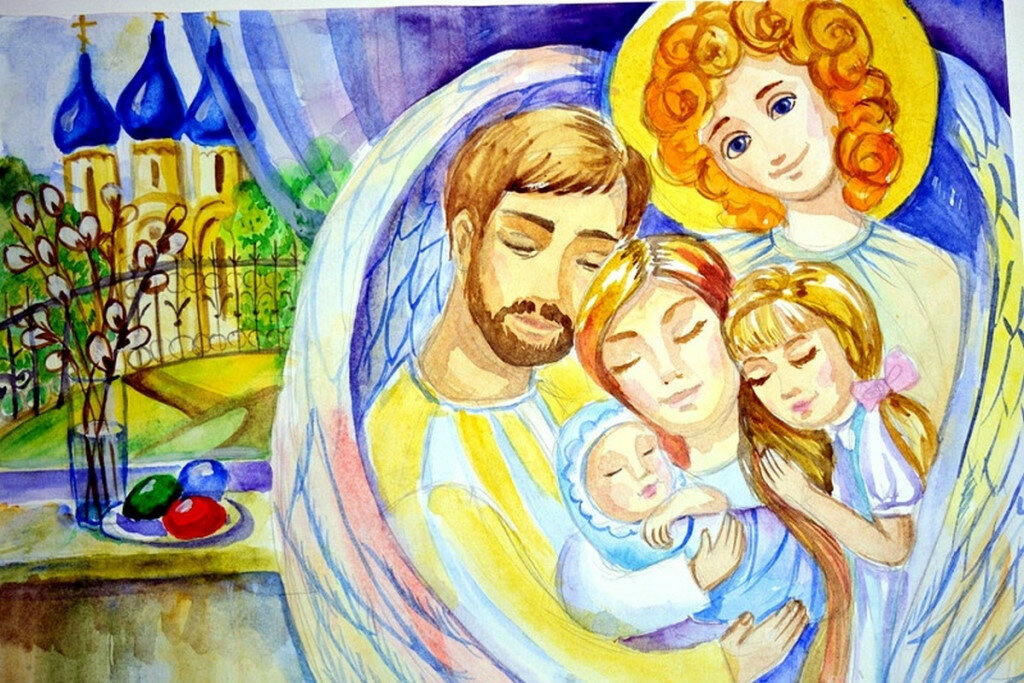 Воспитание в семье
В православных семьях особое отношение к детям. Каждый ребёнок – это дар Божий. 
В старину в православных семьях детей очень любили, но старались не баловать, растили в строгости и трудолюбии, послушании родителям, не поощряли многословия (болтливости).
Родительская любовь и ласка были неразлучны со строгостью, о чём говорит пословица: «Которая рука по головке гладит, та и за вихор тянет».
Сами же родители своей жизнью подавали детям пример.
Воспитание в семье
С детства в православной семье приучают :
-    старшие дети должны уступать младшим, прислуживать им, если нужно,
младшие приучаются слушаться и смиряться перед старшими,
помогать друг другу.

Когда дети маленькие, они  очень легко соглашаются с таким порядком.
Заповеди семьи
Заповеди семьи
Заповеди семьи
Заповеди семьи
О семейном укладе
Если каждый член семьи имеет свой участок работы, тогда в доме уют, тепло, гармония.
 Там, где все заботы по дому лежат на одних плечах, как правило, царят раздражение и непонимание. 
 Дом вести – не бородой трясти.
 Согласие да лад – в семье клад.
 Согласную семью горе не берет.
Традиции православной семьи
Православная традиция, которая передается из поколения в поколение при появление ребенка в семье, он принимает обряд КРЕЩЕНИЯ. Обряд таинства крещения является одним из самых древних обрядов. Этот православный обряд является духовным рождением человека. С этого момента крещеный человек может принимать участие во всех остальных православных обрядах.
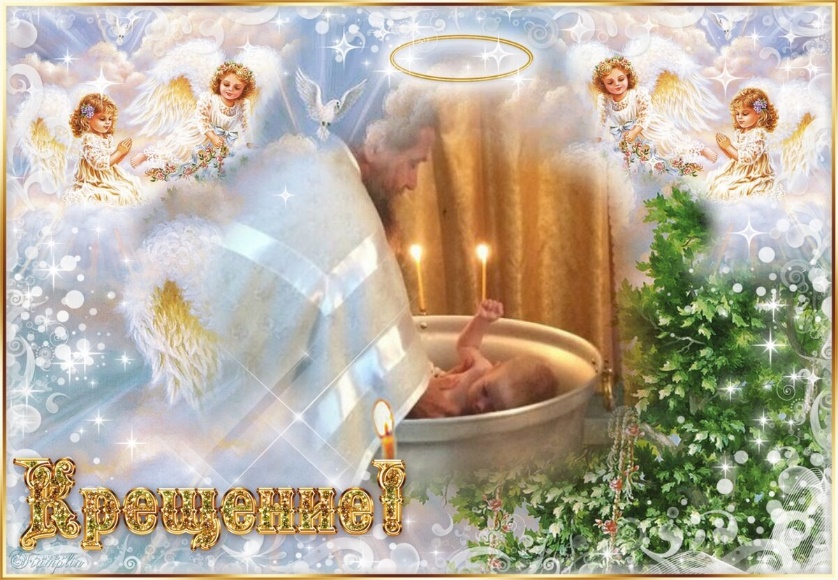 Традиции православной семьи
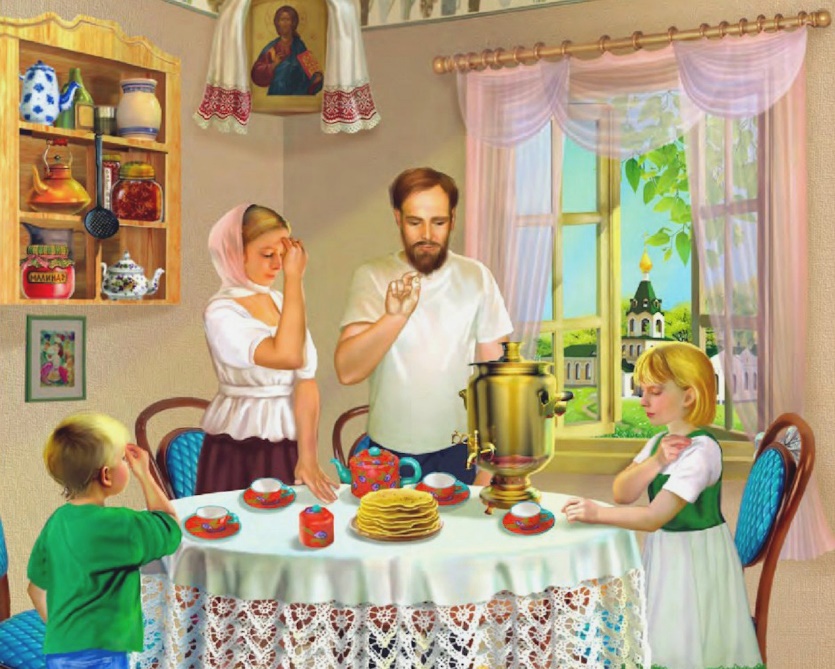 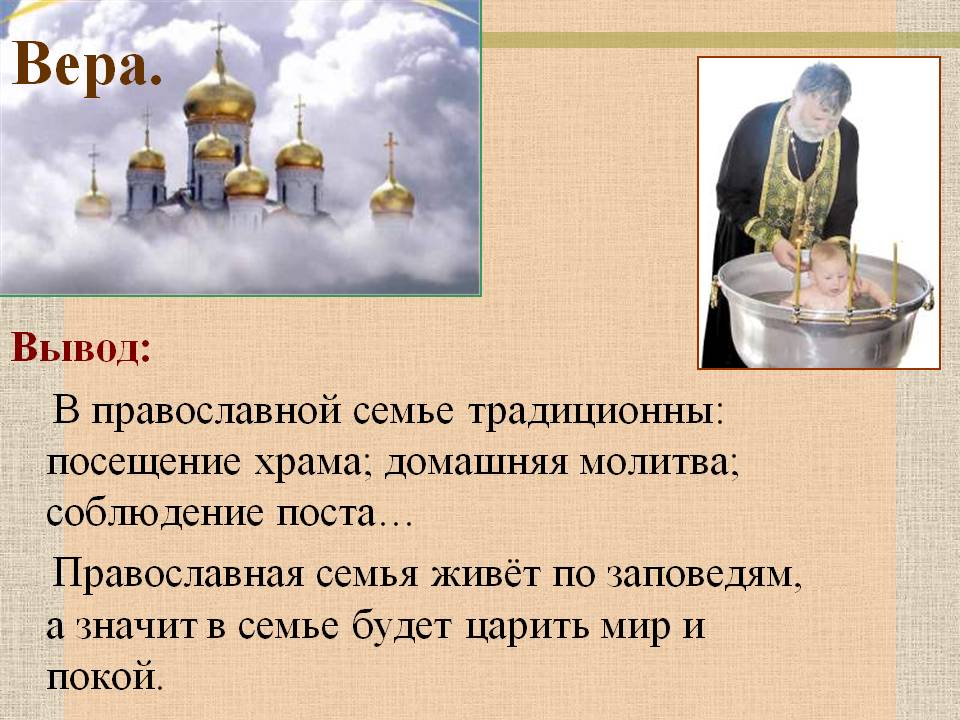 Напутствие
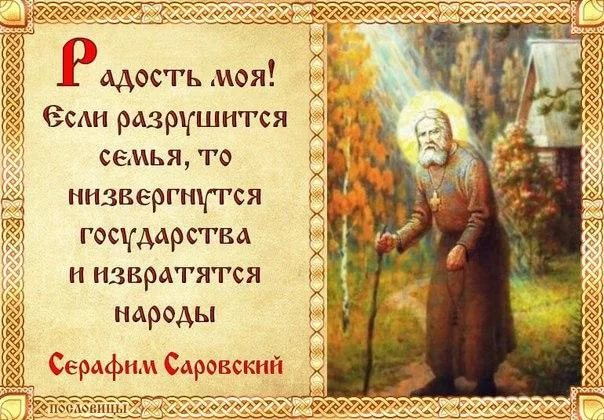 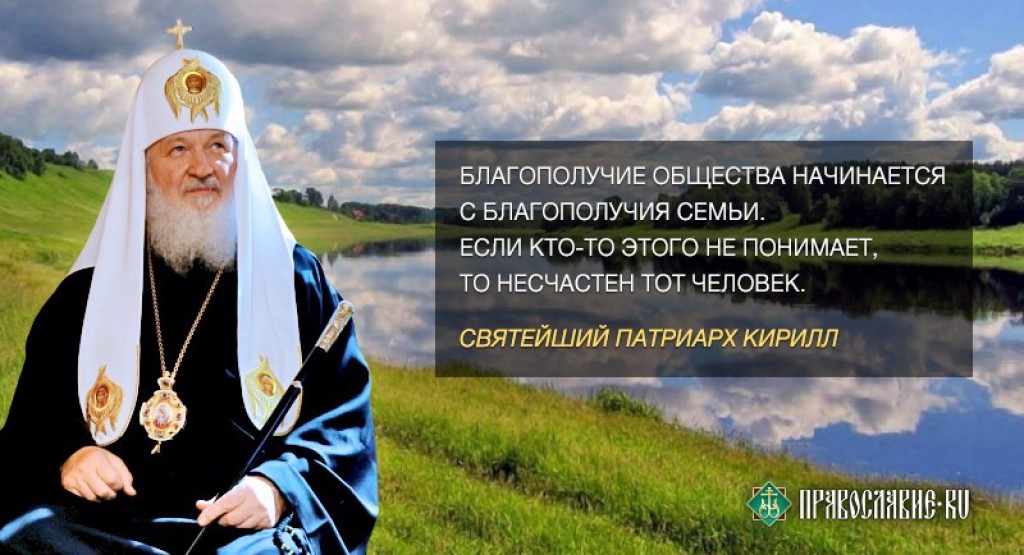 Интернет-ресурсы:
http://uvv77.blogspot.ru/ - шаблон
https://azbyka.ru/deti/pravoslavnoe-vospitanie-v-seme-osnova-lichnostnogo-stanovleniya-rebjonkahtmlhttp://wordyou.ru/277508-prazdnik-svyataya-troica-v-2017-godu-kakogo-chisla-data-pravoslavnogo-prazdnika-kak-prazdnovali-ranshe-kak-prazdnuyut-sejchas.html
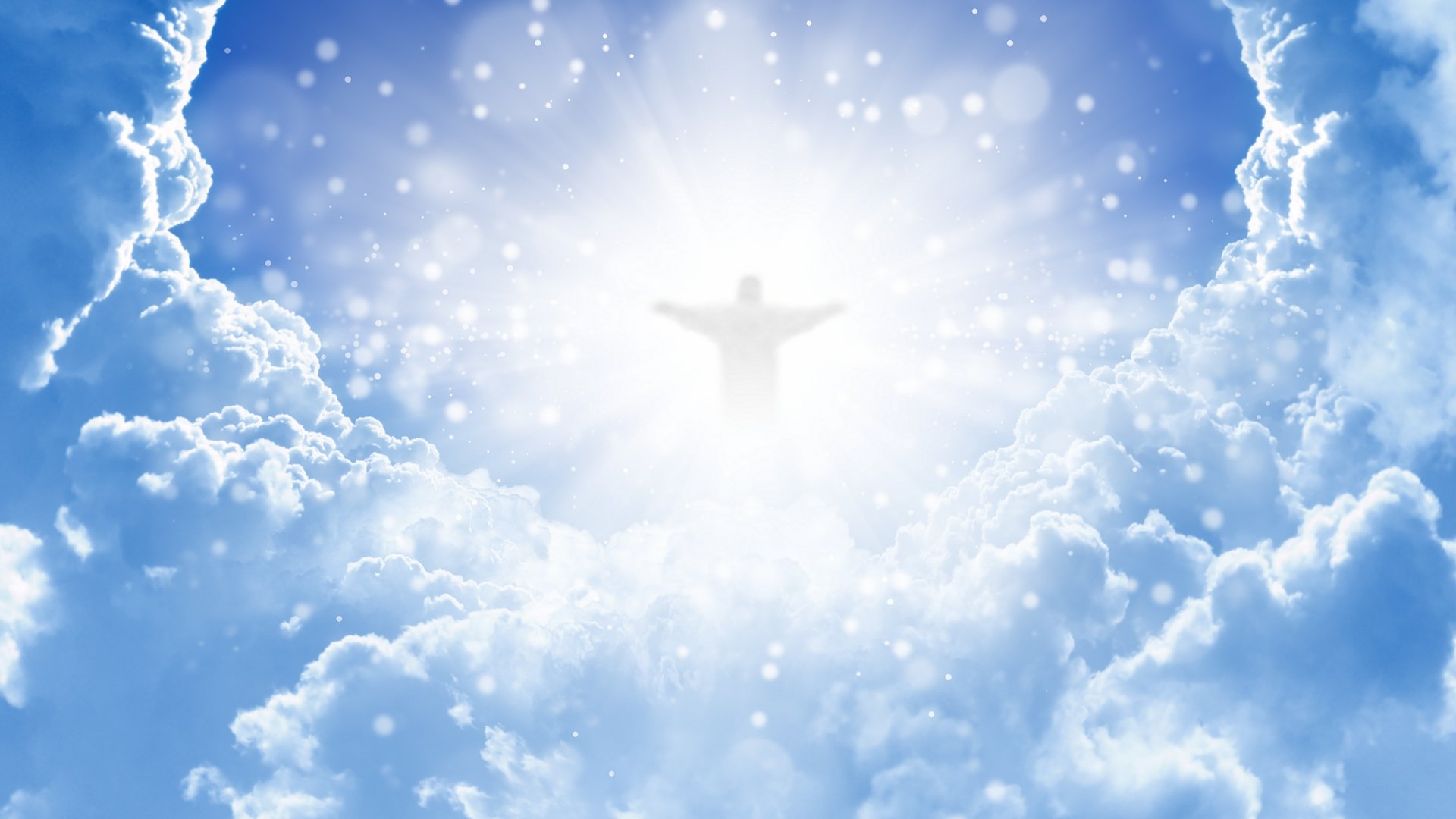 Храни Вас Бог!